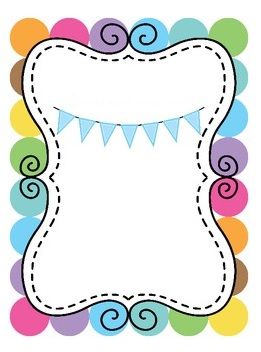 Educación    Física
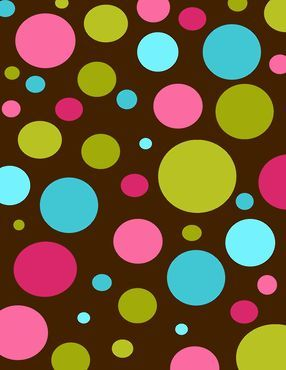 En este ámbito las actividades realizadas fueron por parte de la maestra de educación física, en el jardín de niños se  da esta clase dos veces a la semana implementando actividades de equilibrio, lateralidad etc. Desarrollar su motricidad e integrar su corporeidad.
Asumir estilos de vida saludables por medio de la actividad física, el juego, la iniciación deportiva y el deporte educativo